11
INFORMATIKA VA AXBOROT TEXNOLOGIYALARI
Sinf
Mavzu:
PhotoShopda qatlamlar va ulardan foydalanish
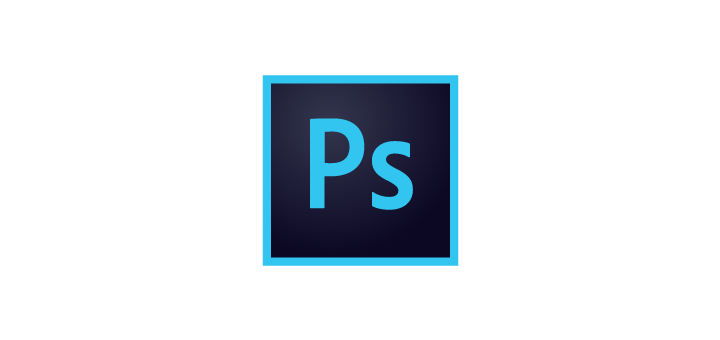 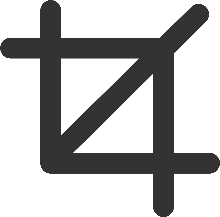 Takrorlash
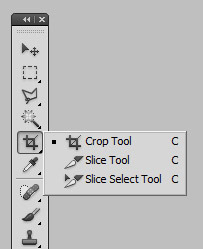 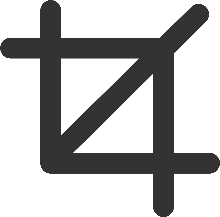 Bu uskunaning nomi Crop (Ramka) bo‘lib, uni klaviaturadagi C harfi yoki uskunalar panelidagi quyidagi tugma orqali chiqariladi.
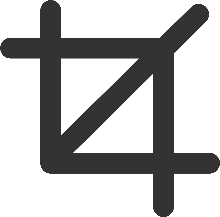 Takrorlash
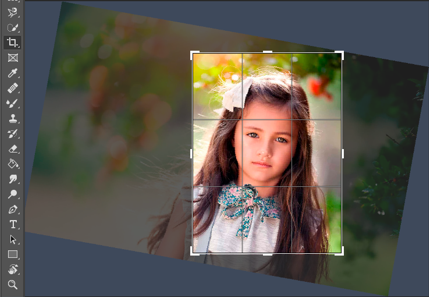 Ramkaning biron bir burchagini sichqobcha bilan sudrab uning o‘lchamini o‘zgartirish va uni istalgan gradusga burish mumkin.
Ctrl+T
Takrorlash
Suratga olish nuqtasidan tasvirning ko‘rinishi uning perspektivasi deb ataladi.
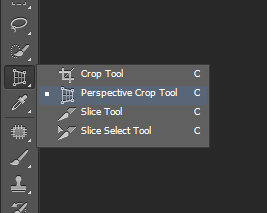 Mustahkamlash
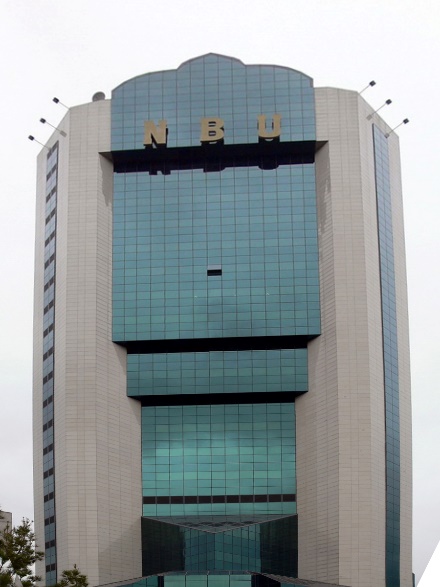 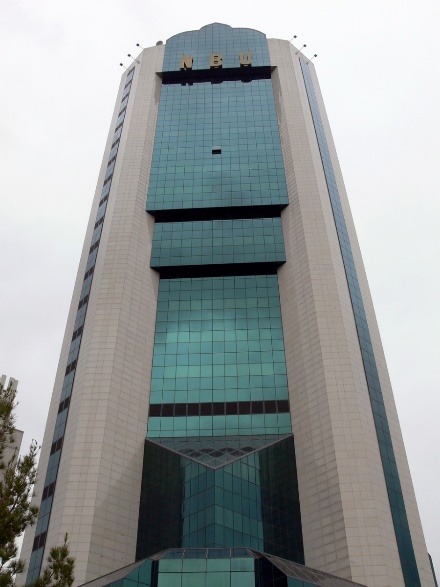 Mustahkamlash
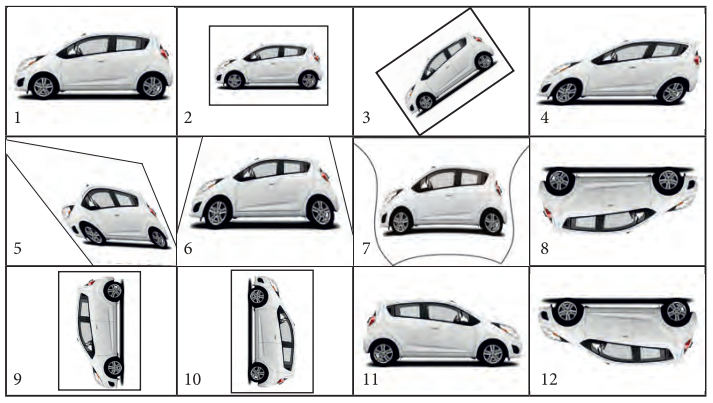 PhotoShopda qatlamlar
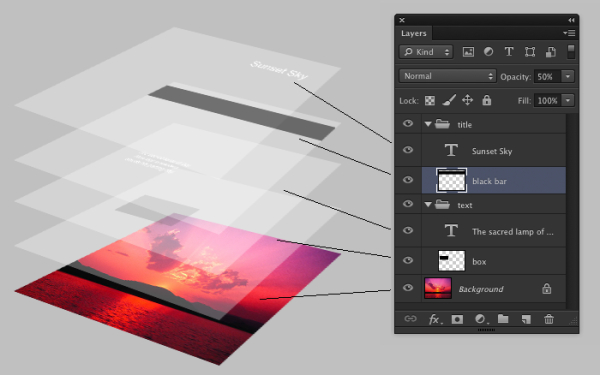 PhotoShopning bugungi kundagi muvaffaqiyati kalitlaridan biri bu uning bir qancha qatlamlar bilan ishlashidir.
Qatlam bu shaffof qog‘oz bo‘lib, unga qo‘shimcha tasvir joylash va ularni tahrirlash mumkin.
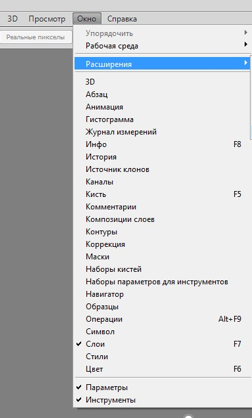 Окно
Bu palitrani ekranga chiqarish uchun asosiy menyuning Окно (Oyna) bo‘limidagi Слои (Qatlamlar) bandini tanlash yoki klaviaturada F7 funksional tugmasini bosish kerak.
Слои
Qatlamlar palitrasi
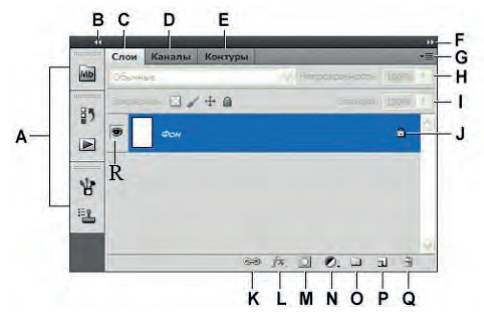 A – Yashirin palitralar
B – Yashirin palitralarni ochish
C – Qatlamlar jildi
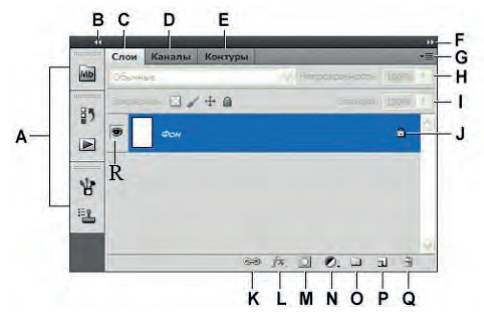 D – Kanallar jildi
E – Konturlar jildi
F – Palitralarni yashirish va ochish tugmasi
G – Palitraning menyusi tugmasi
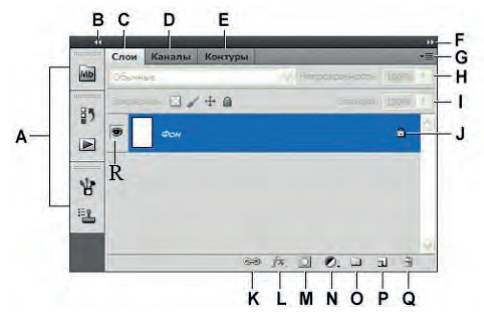 100%
H – Qatlamning shaffofmasligi
100%
I – Qatlamga bo‘yoq quyish
J – Qatlamning qotirilganligi belgisi
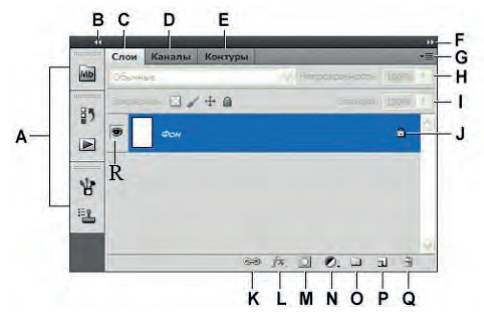 K – Tanlangan qatlamlarni bir-biri bilan bog‘laydi
L – Qatlamga stil qo‘shadi
M – Niqob qatlam yaratadi
N – Yangi korreksion qatlam yaratadi
L
N
K
M
O – Qatlamlarning yangi guruhini yaratadi
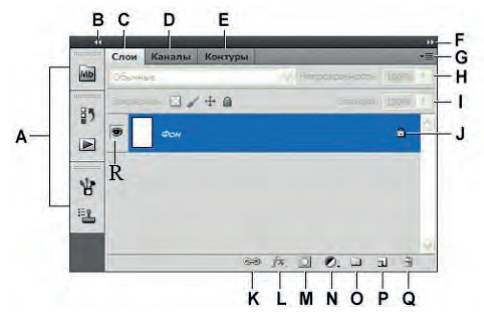 P – Yangi qatlam yaratadi
Q – Tanlangan qatlamni o‘chiradi
R – Qatlamni ko‘rsatadi yoki yashiradi
Qatlamlar
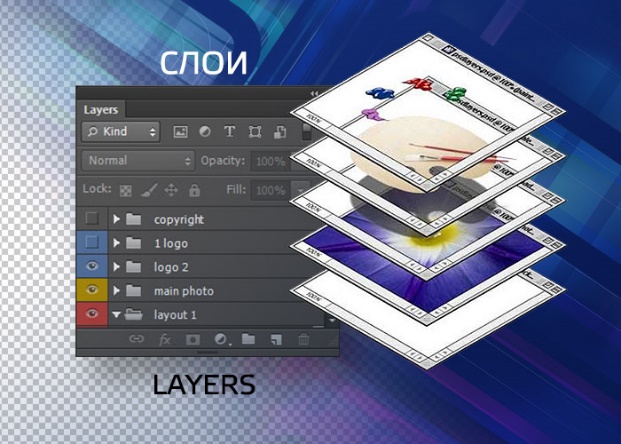 Qatlamlardan birinchisi fon deb ataladi. U boshqalaridan pastda turadi va uning joyini o‘zgartirib bo‘lmaydi. Boshqa qatlamlarning o‘rnini almashtirish mumkin.
Yodda saqlang!
Tasvirga joylangan nusxa ajratilgan holda qoladi. Boshqa uskuna tanlaguncha uni sichqoncha yordamida, yangi joyga o‘tkazish mumkin.
Mustaqil bajarish uchun topshiriq
PhotoShop dasturi yordamida maktabingizni suratini kompyuter ekraniga joylang.
Oilaviy fotosuratlaringizdan uchtasini olib, ularni kubning uchta tomoniga joylang.